MU-RTS/CTS PHY Format
Date: 2016-05-16
Slide 1
Po-Kai Huang et al. (Intel)
Authors (continued)
Slide 2
Authors (continued)
Slide 3
Authors (continued)
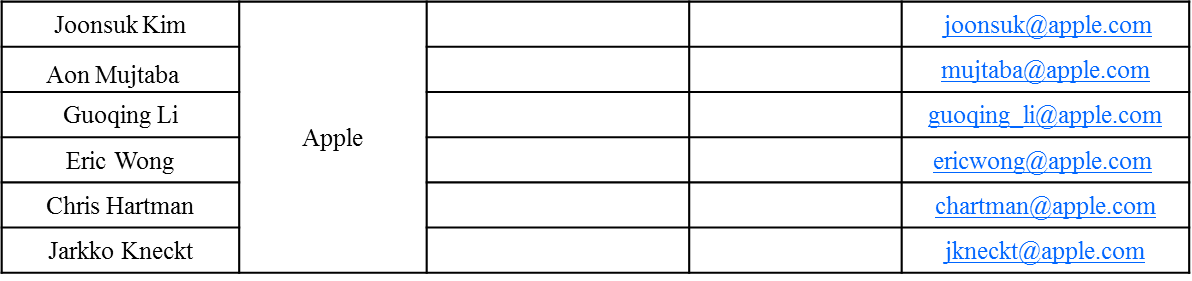 Slide 4
Authors (continued)
Slide 5
Po-Kai Huang et al. (Intel)
Authors (continued)
Slide 6
Authors (continued)
Slide 7
Authors (continued)
Slide 8
Authors (continued)
Slide 9
Authors (continued)
Slide 10
Authors (continued)
Slide 11
Background
11ax has agreed to have MU-RTS/CTS procedure for protection of MU transmission [1]
The MAC format of MU-RTS is a variant of Trigger frame
CTS Response carried in non-HT or non-HT duplicate PPDU may be requested by MU-RTS for protection from legacy STAs

We discuss the PHY format of MU-RTS/CTS with further details in this presentation
Intel
Slide 12
MU-RTS PHY format
Since MU-RTS is a variant of Trigger frame, MU-RTS currently is also allowed to be carried in HE MU PPDU [2,3]
We may have multiple unicast MU-RTSs in HE MU PPDU. This complicates the rule for requesting same CTS response
We may have one MU-RTS requesting non-HT response and the trigger frame in other RUs requesting HE response. In this case, the preamble of UL MU transmission can not be decoded by neighboring STAs.
Expect that it is not useful to have MU-RTS carried in HE MU PPDU.
Propose that MU-RTS shall not be carried in an HE MU PPDU
Slide 13
Po-Kai Huang et al. (Intel)
PHY format of CTS Response
Like RTS, MU-RTS may be carried in non-HT PPDU, HT PPDU, VHT PPDU, or HE SU PPDU. 
Expect that most of the time, MU-RTS is carried in
non-HT PPDU for legacy protection 
HE SU PPDU for utilizing 11ax HE features or simply for transmission with large bandwidth to reduce overhead (See Appendix for overhead comparison)
When MU-RTS is carried in non-HT PPDU,
Similar to the VHT RTS procedure, CTS response should be carried in non-HT PPDU for legacy protection
When MU-RTS is carried in HE SU PPDU,
Soliciting HE trigger-based PPDU does not provide additional value because CTS response in HE trigger-based PPDU cannot be decoded by neighboring STAs
Soliciting HE trigger-based PPDU with feedback from STA can already be done by the basic trigger frame
Hence, CTS should be carried in non-HT PPDU for legacy protection
Note that CTS-to-self can be transmitted before MU-RTS for legacy protection if required
Intel
Slide 14
PHY format of CTS Response
When MU-RTS is carried in VHT PPDU,
Expect that MU-RTS will not be carried in this format most of the time
For RTS, if RTS is carried in VHT PPDU, then CTS is carried in VHT PPDU only if RTS is transmitted using control wrapper frame. 
Since control wrapper frame is not widely supported, most of the time CTS response to RTS is carried in non-HT PPDU
Expect that control wrapper will not be widely supported by 11ax STAs as well. Hence, CTS response to MU-RTS should be carried in non-HT PPDU by following the 11ac rule.
When MU-RTS is carried in HT PPDU,
Expect that MU-RTS will not be carried in this format most of the time

For simplicity, propose that the CTS response to an MU-RTS shall be carried in a non-HT or a non-HT duplicate PPDU
Intel
Slide 15
Conclusion
We discuss the PHY format of MU-RTS/CTS with further details in this presentation
To avoid possible complicated scenarios when MU-RTS is carried in HE MU PPDU, propose that MU-RTS shall not be carried in an HE MU PPDU
For simplicity, propose that the CTS response to an MU-RTS shall be carried in a non-HT or a non-HT duplicate PPDU
Intel
Slide 16
Reference
11-15-1325-00 MU-RTS/CTS Follow Up
11-16-0831-02 Broadcast and Unicast (Trigger) in DL MU
11-16-0024-01 Proposed draft specification
Slide 17
Po-Kai Huang et al. (Intel)
Straw Poll 1
Do you agree to add to the TG Specification Frame work document?
x.y.z. MU-RTS shall not be carried in an HE MU PPDU
Slide 18
Po-Kai Huang et al. (Intel)
Straw Poll 2
Do you agree to add to the TG Specification Frame work document?
x.y.z. The CTS response to an MU-RTS shall be carried in a non-HT or a non-HT duplicate PPDU
Slide 19
Po-Kai Huang et al. (Intel)
Appendix
Assume 178 bytes for MU-RTS frame [3] (2 bytes frame control + 2 bytes duration + 6 bytes TA +6 bytes RA+ 2 bytes common info + 5 bytes *32 per-user info)
Assume 80 MHz bandwidth and MCS0 for non-HT PPDU (6Mbps) and HE SU PPDU (36Mbps) [3]
Case 1: Overhead = 257+16+40 = 313 us




Case 2: Overhead = 75+16+40 = 131 us
MU-RTS 
non-HT duplicate
CTS
non-HT duplicate
MU-RTS
HE SU
CTS
non-HT duplicate
Slide 20
Po-Kai Huang et al. (Intel)